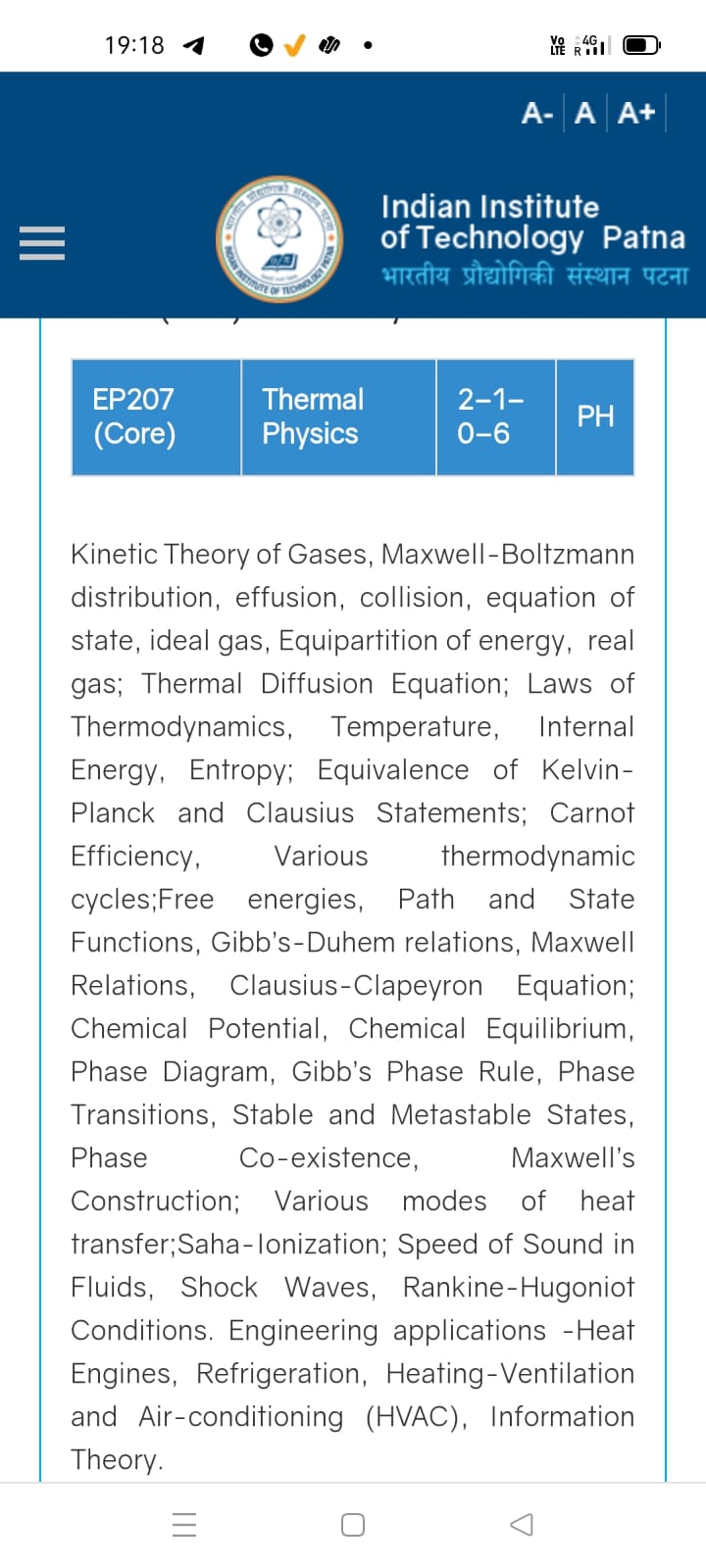 Season 2, Lecture 7 (S2,L7): 
Tutorial 2 (contd)
Attendance: 75% mandatory
Tutorial 2 contd..
Problem 3
Solution
Problem 4
Solution
Problem 5
Problem 6
Problem 7
Given
(a)
N
From intuition